Click to edit Master title style
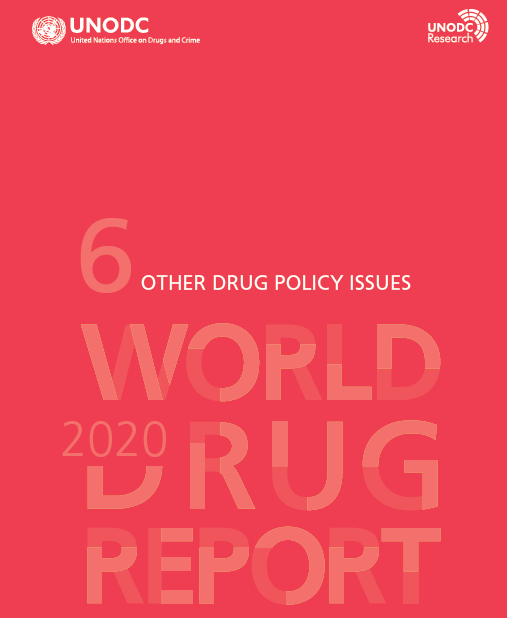 Global consumption of pharmaceutical opioids
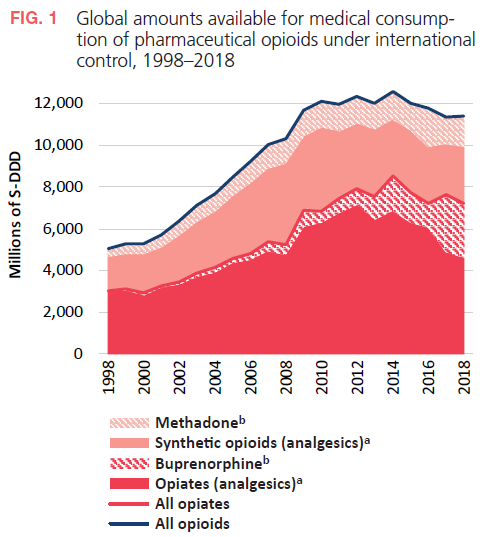 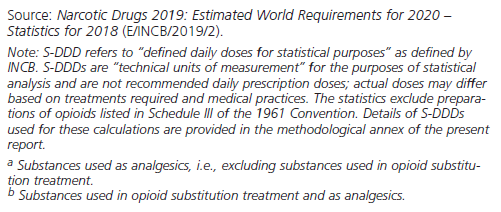 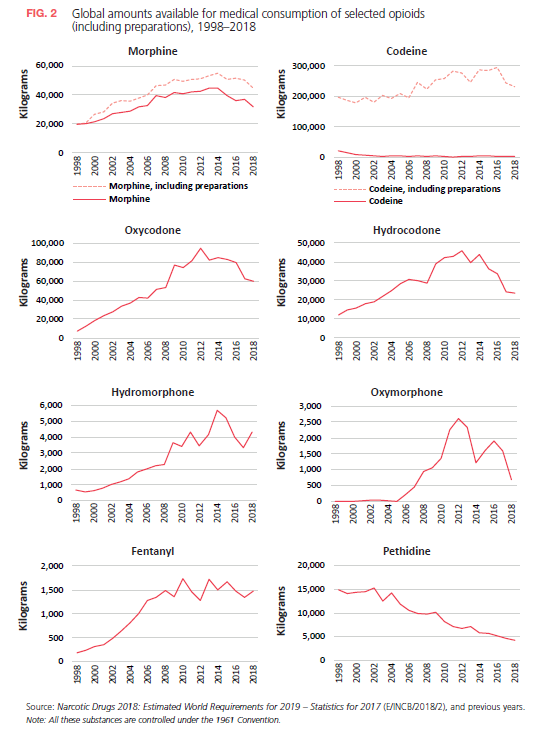 Consumption of 
pharmaceutical 
opioids
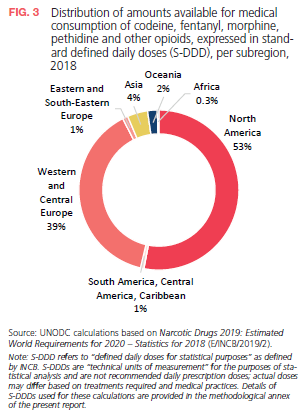 Distribution of 
pharmaceutical opioid consumption
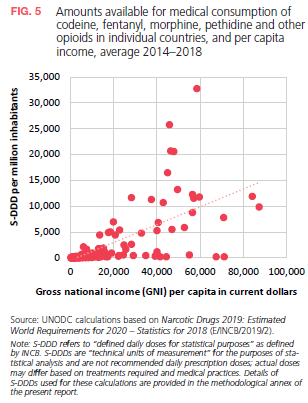 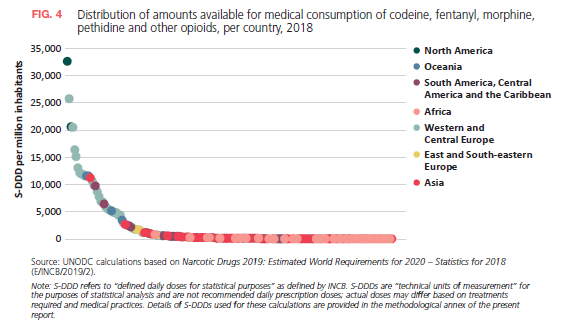 Distribution of 
pharmaceutical opioid consumption
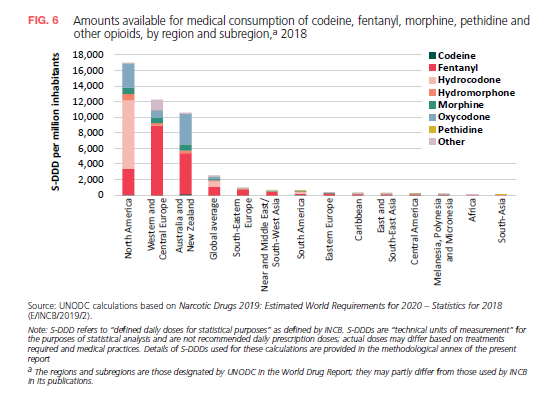 Trends in
pharmaceutical opioid consumption
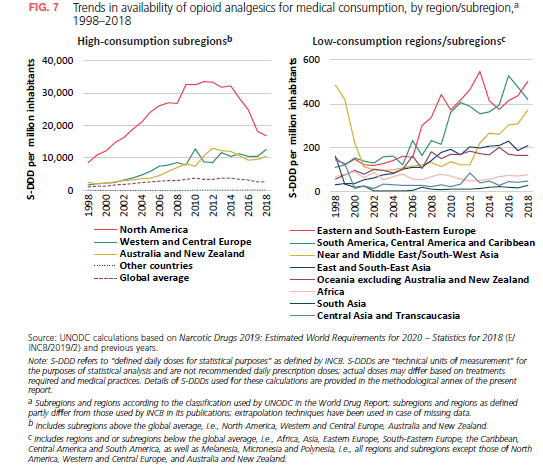 Factors influencing 
availability of controlled medicines
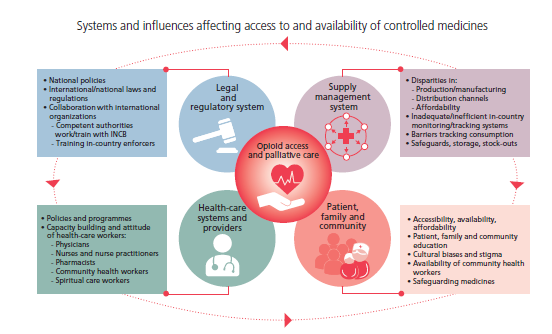 Potential impediments to access
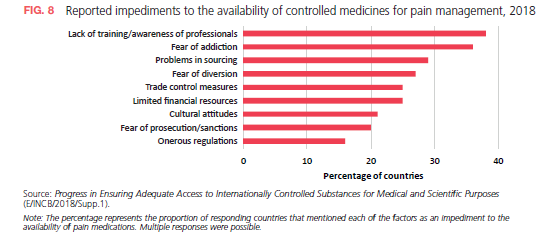 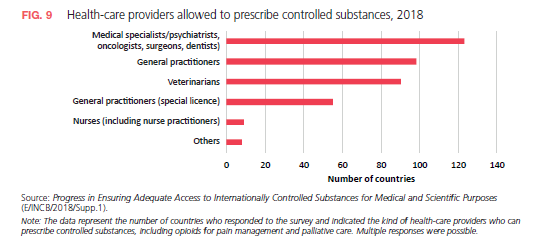 Measures taken to improve access
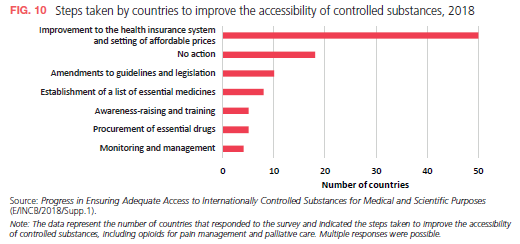 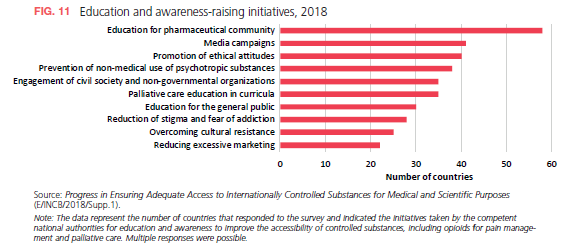 INTERNATIONAL COOPERATION
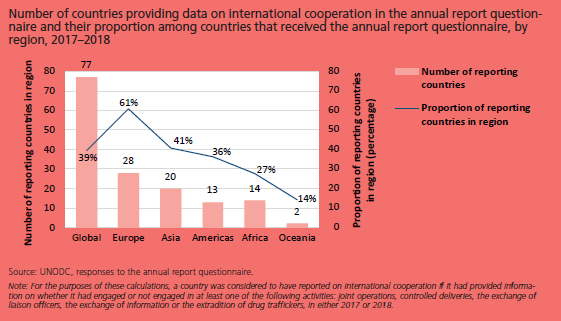 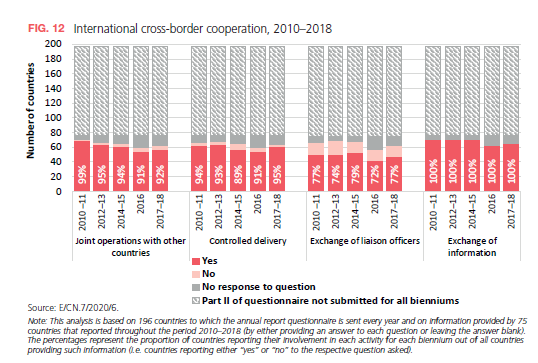 INTERNATIONAL COOPERATION
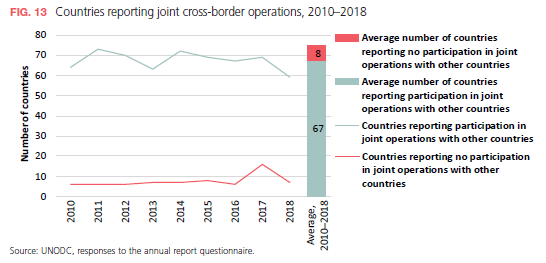 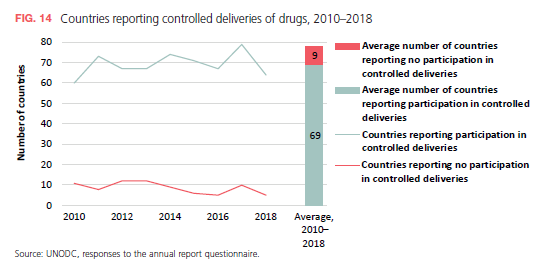 INTERNATIONAL COOPERATION
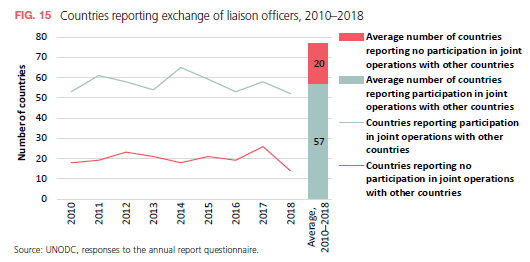 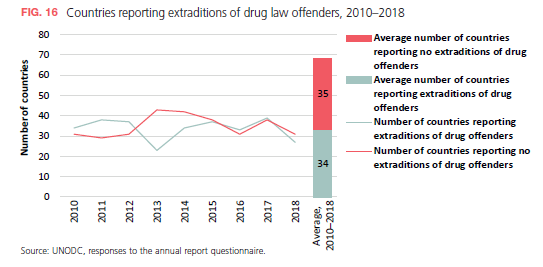 INTERNATIONAL COOPERATION
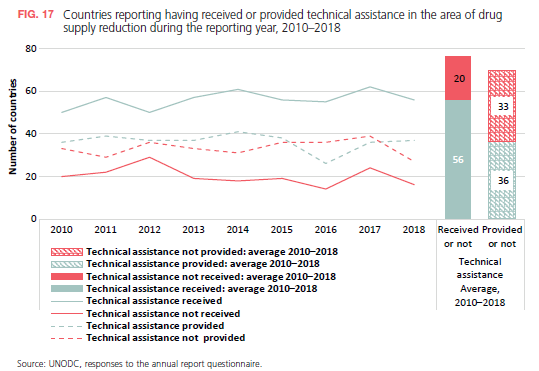 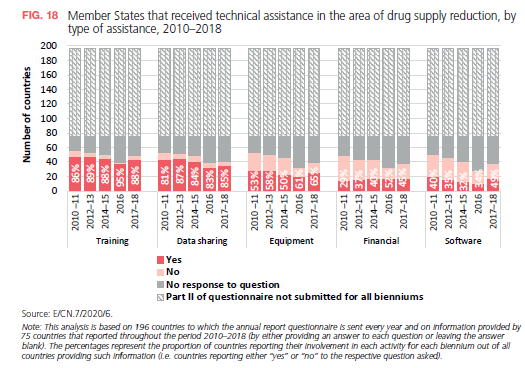 DEVELOPMENT ASSISTANCE
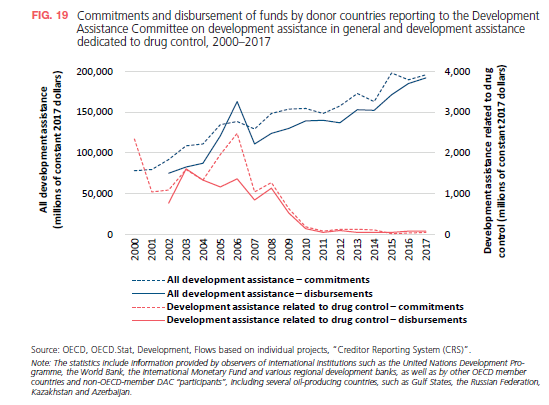 DEVELOPMENT ASSISTANCE
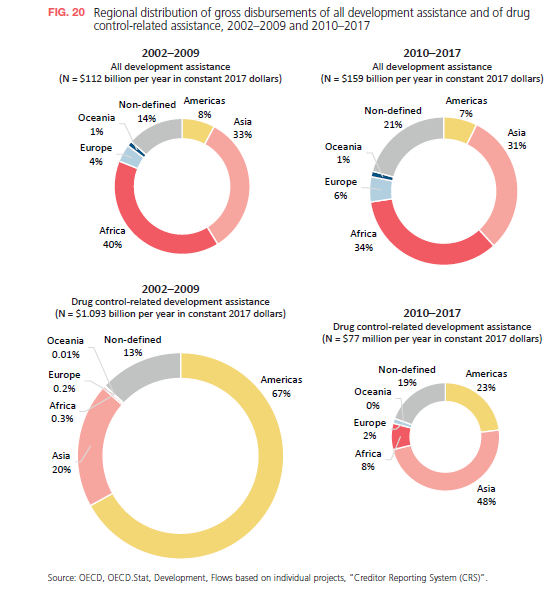 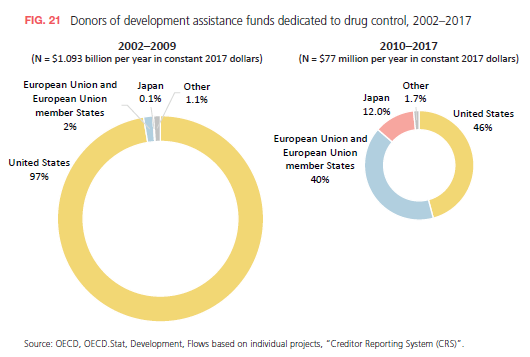 DEVELOPMENT ASSISTANCE
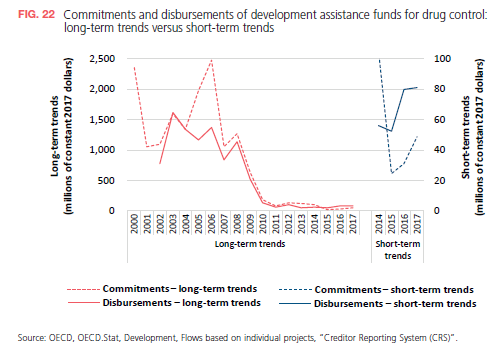 DEVELOPMENT ASSISTANCE – Impact ?
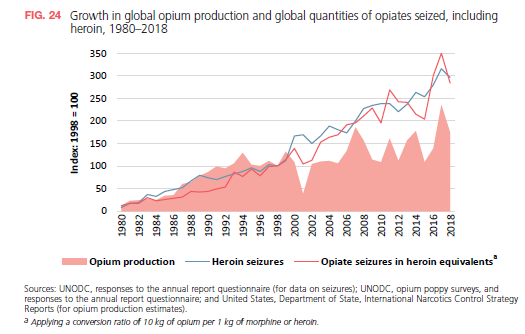 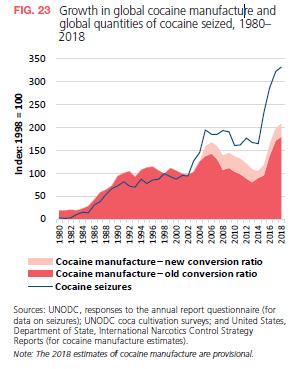 ALTERNATIVE DEVELOPMENT
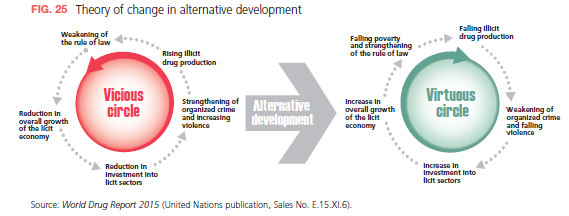 ALTERNATIVE DEVELOPMENT
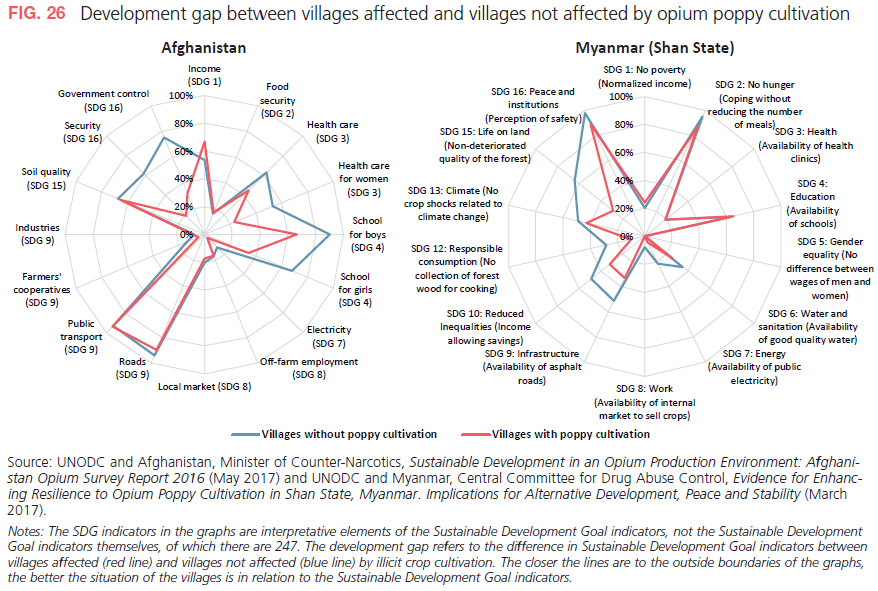 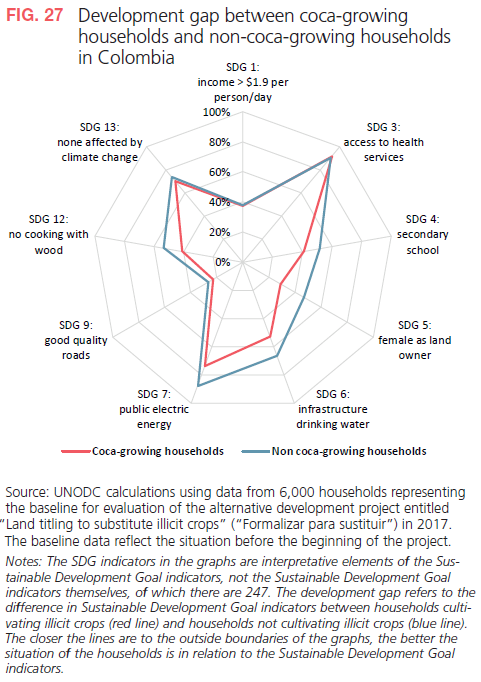 ALTERNATIVE DEVELOPMENT
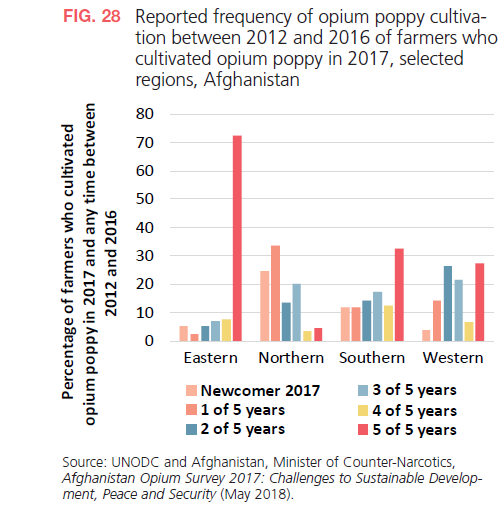 ALTERNATIVE DEVELOPMENT
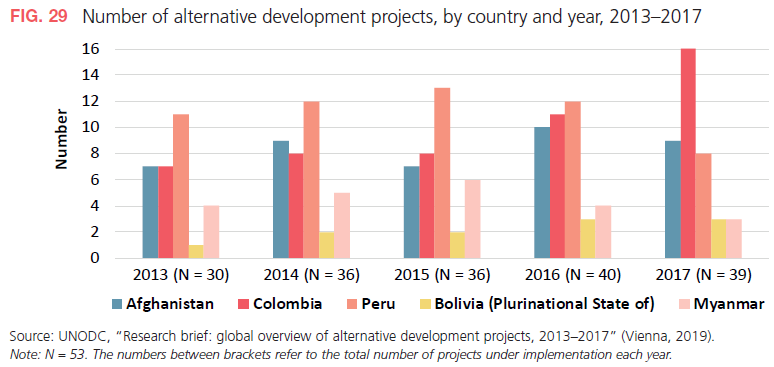 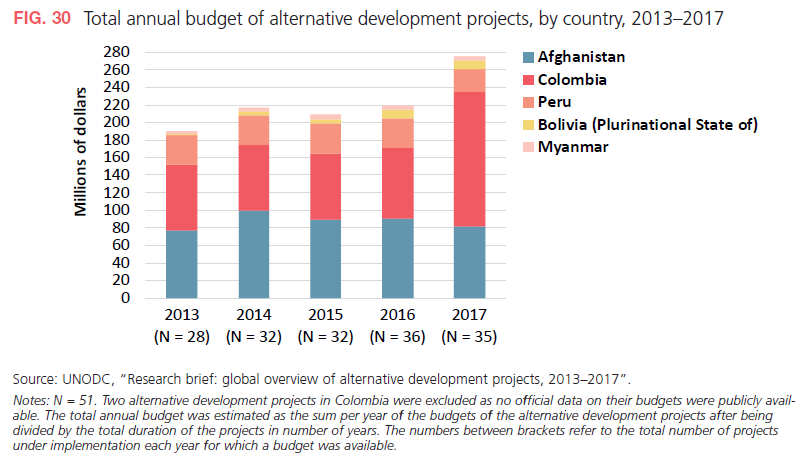 ALTERNATIVE DEVELOPMENT
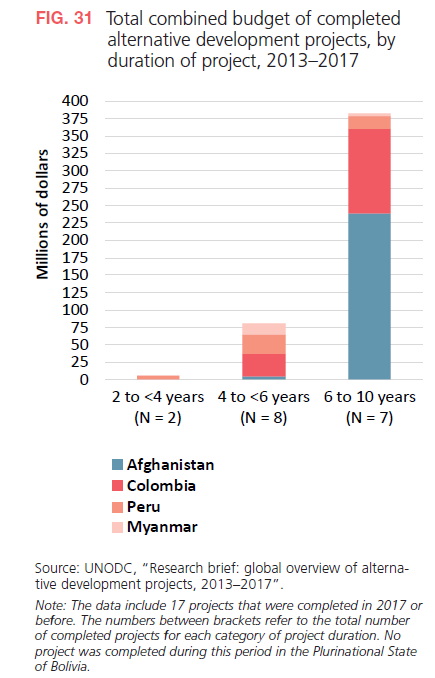 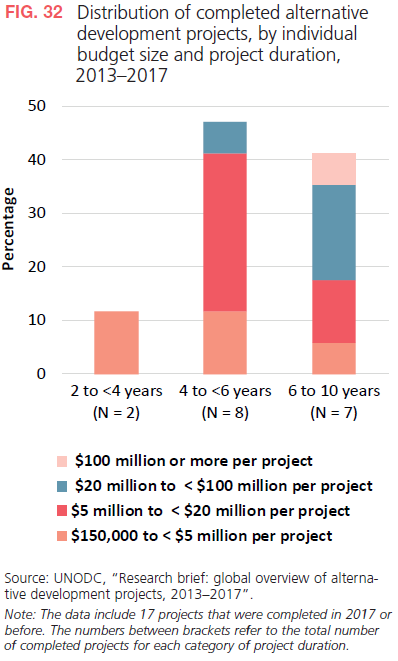 ALTERNATIVE DEVELOPMENT
Impact assessments of alternative development interventions
in Afghanistan
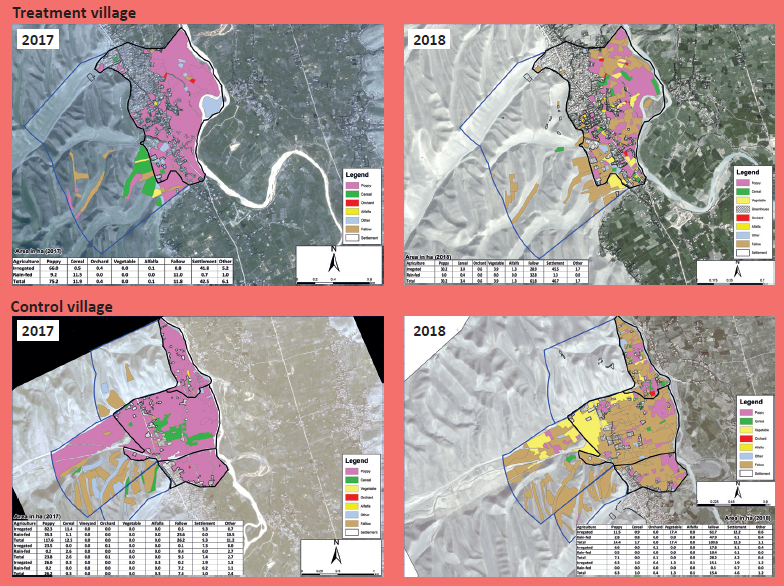 ALTERNATIVE DEVELOPMENT
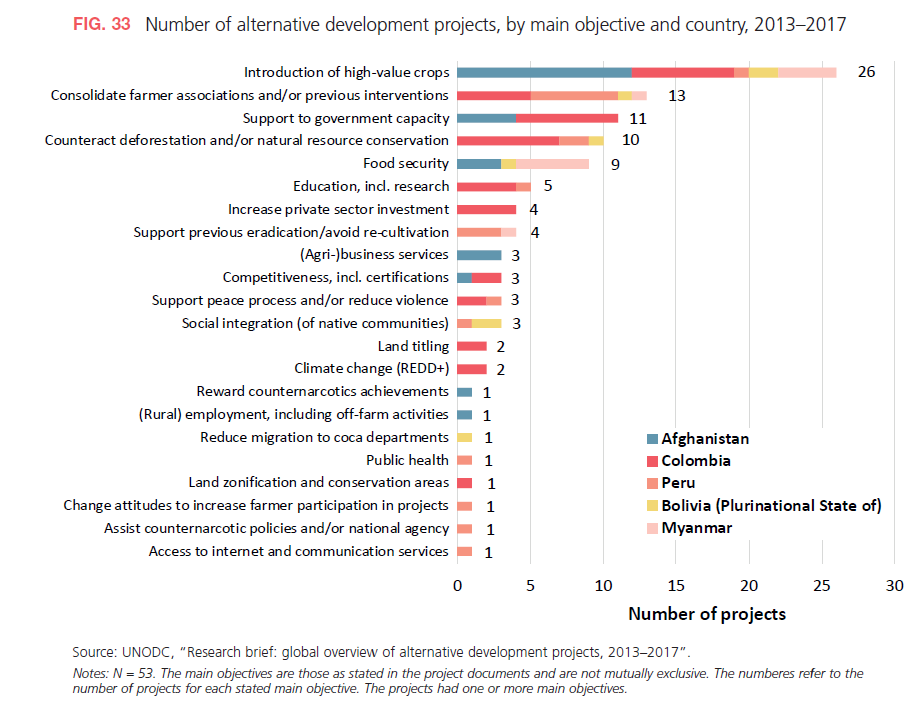 ALTERNATIVE DEVELOPMENT
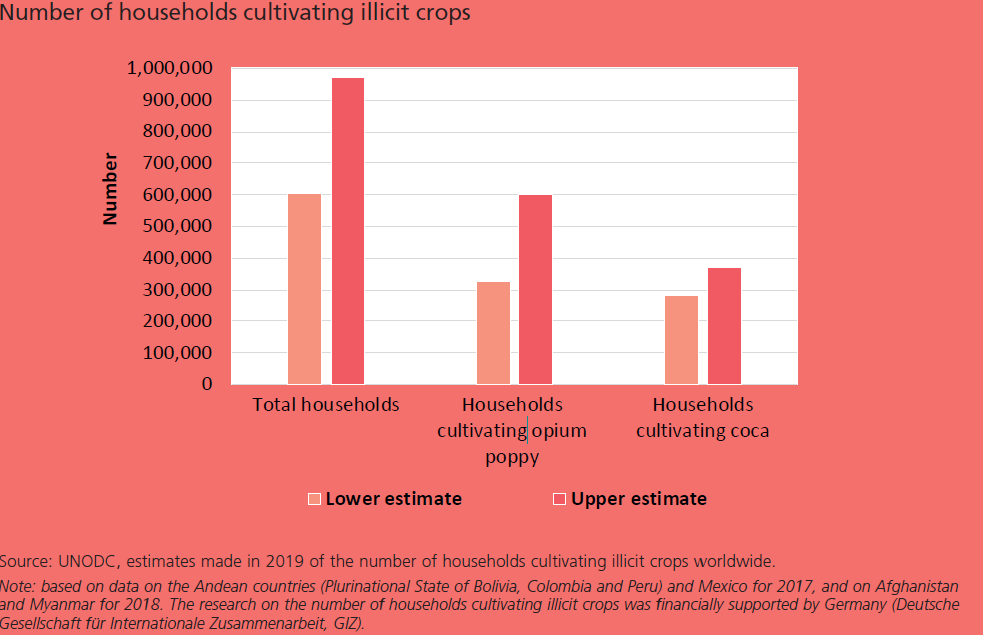 DRUGS AND VIOLENCE
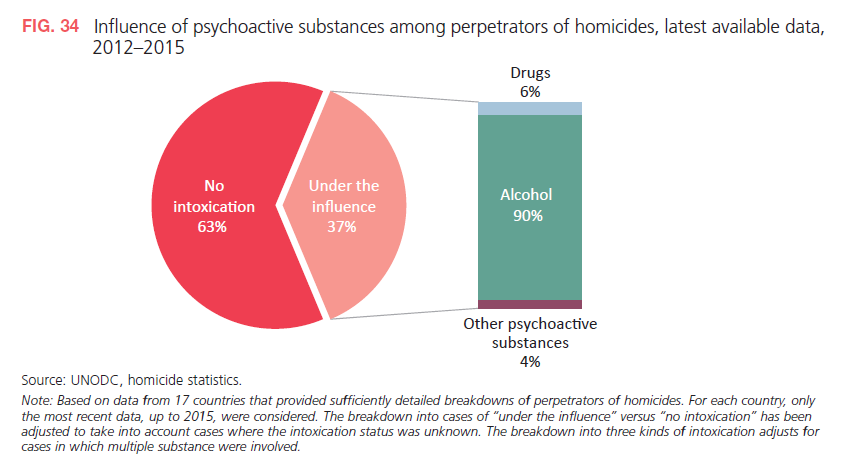 DRUGS AND VIOLENCE
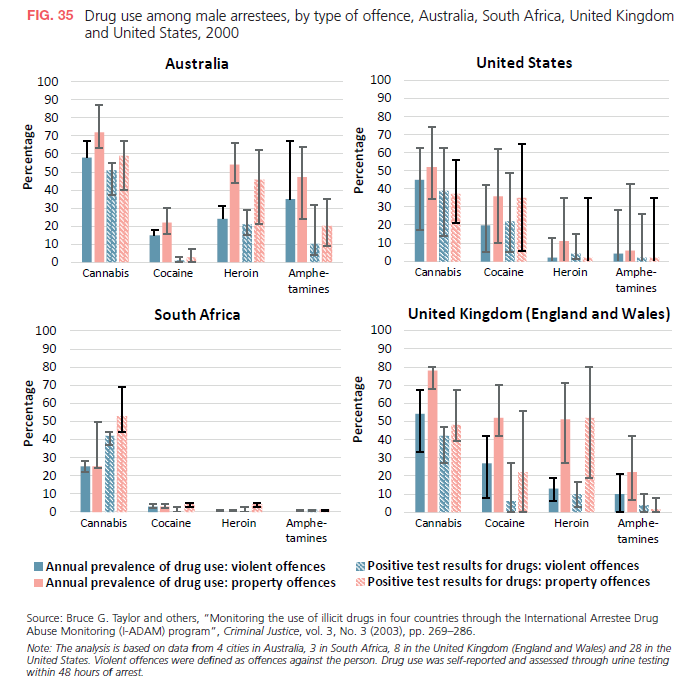 DRUGS AND VIOLENCE
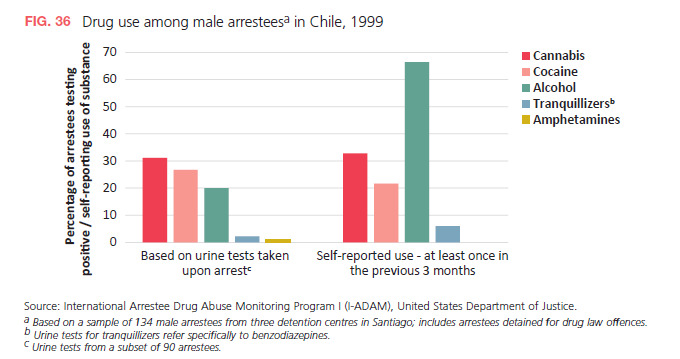 DRUGS AND VIOLENCE
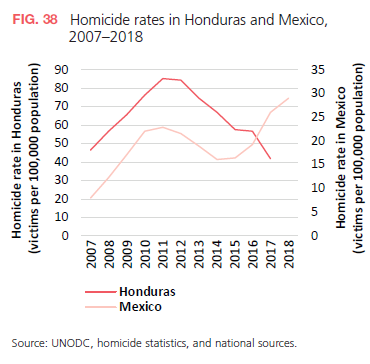 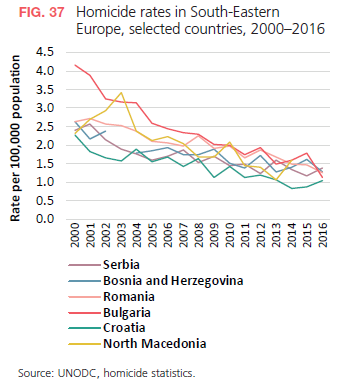 DRUGS AND THE CRIMINAL JUSTICE SYSTEM
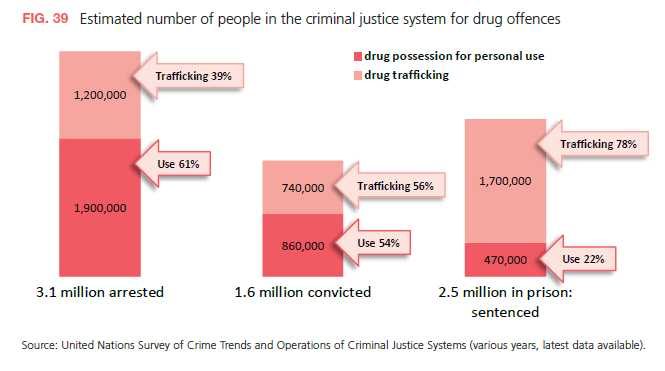 DRUGS AND THE CRIMINAL JUSTICE SYSTEM
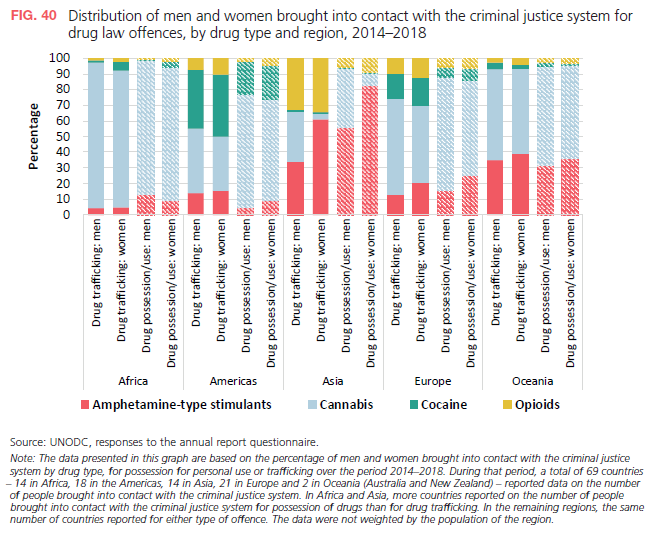